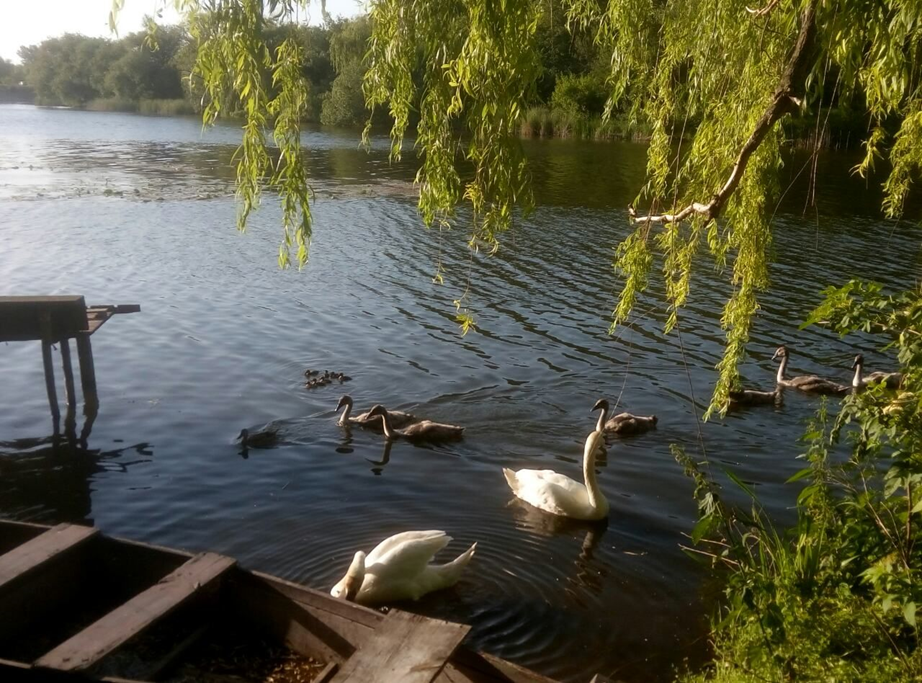 Дослідження якості води річки Роська методом біотестування
Автор: Оксак Надія Миколаївна
Учениця 9 класу Тетіївського ліцею №2
Тетіївської міської ради
Київської області
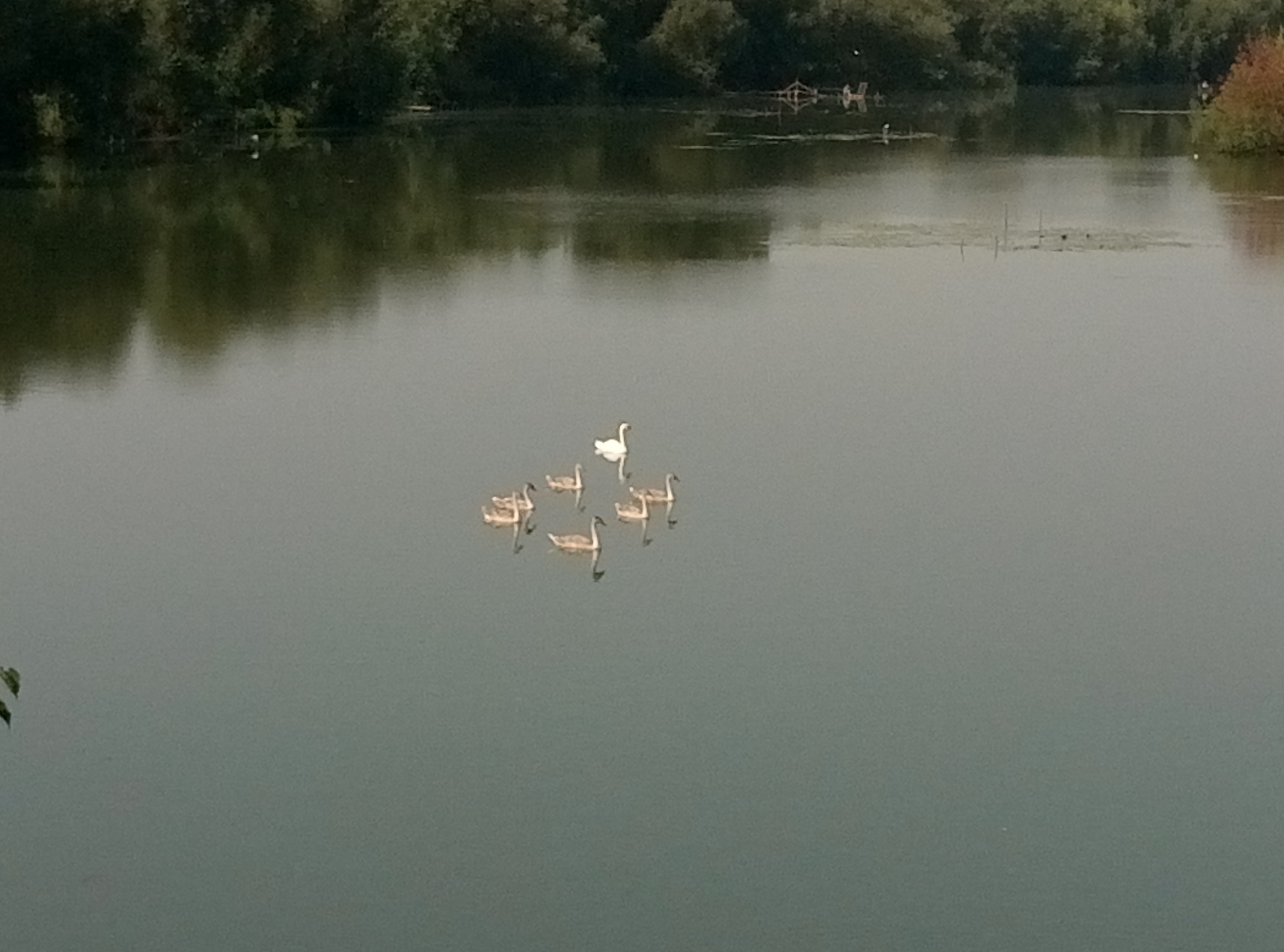 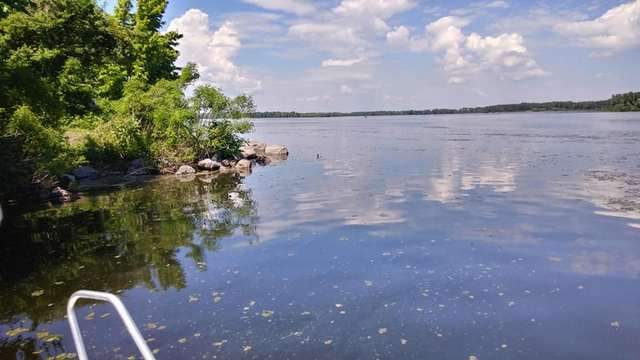 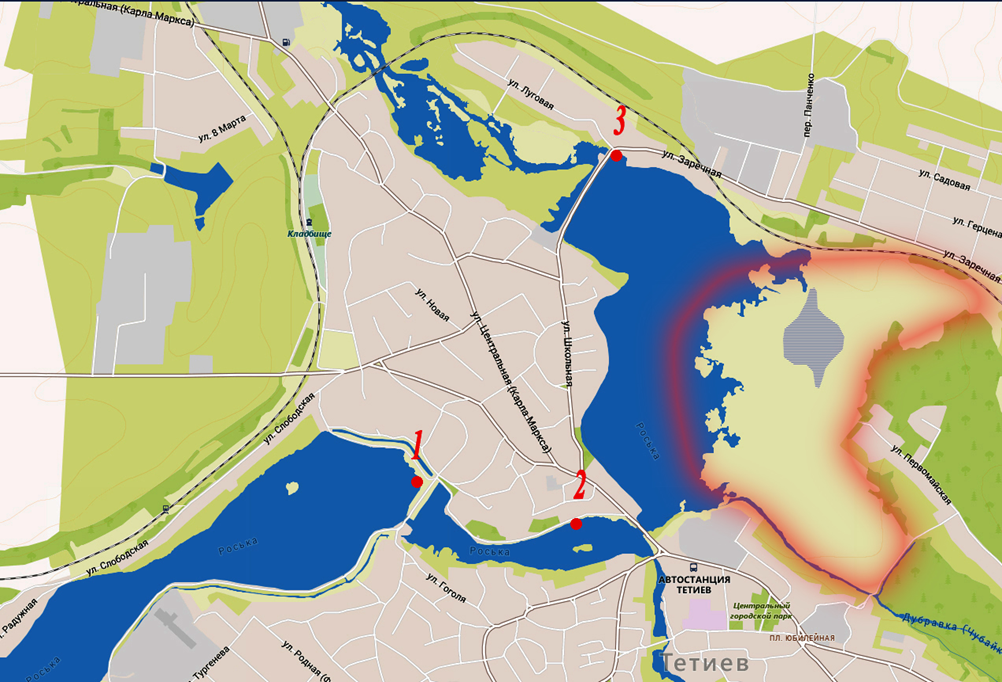 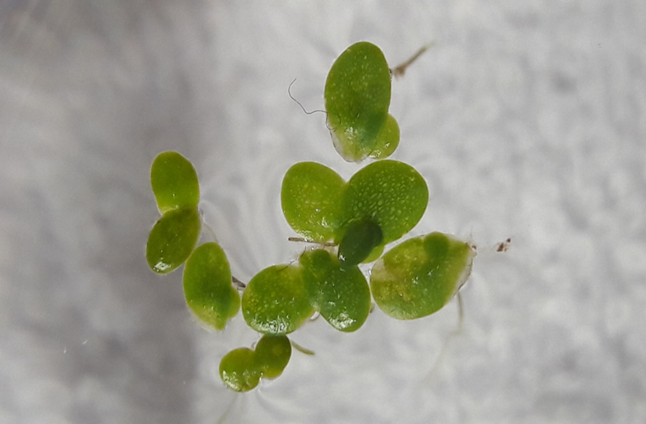 Ряска мала
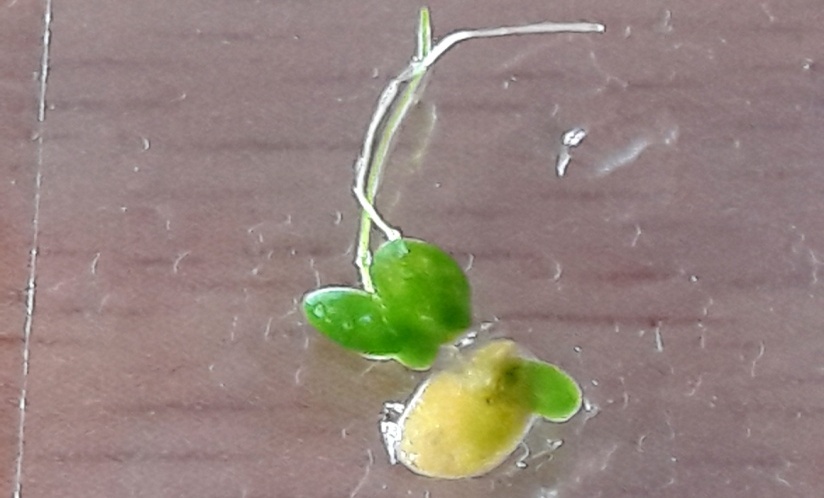 Тест-об'єкти
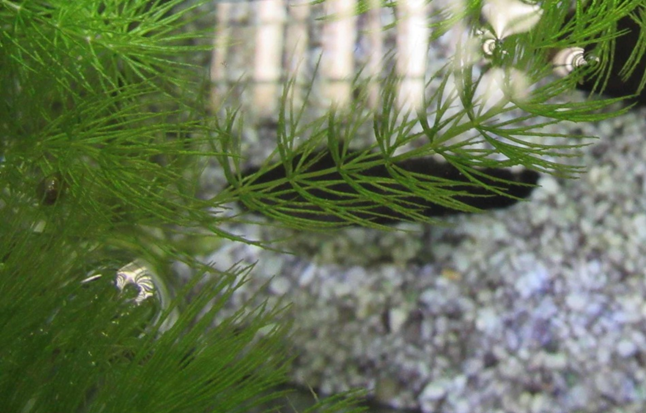 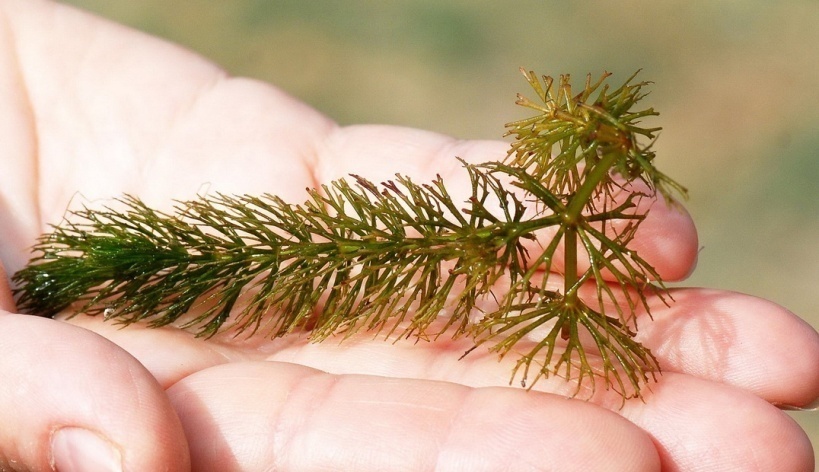 Кушир занурений
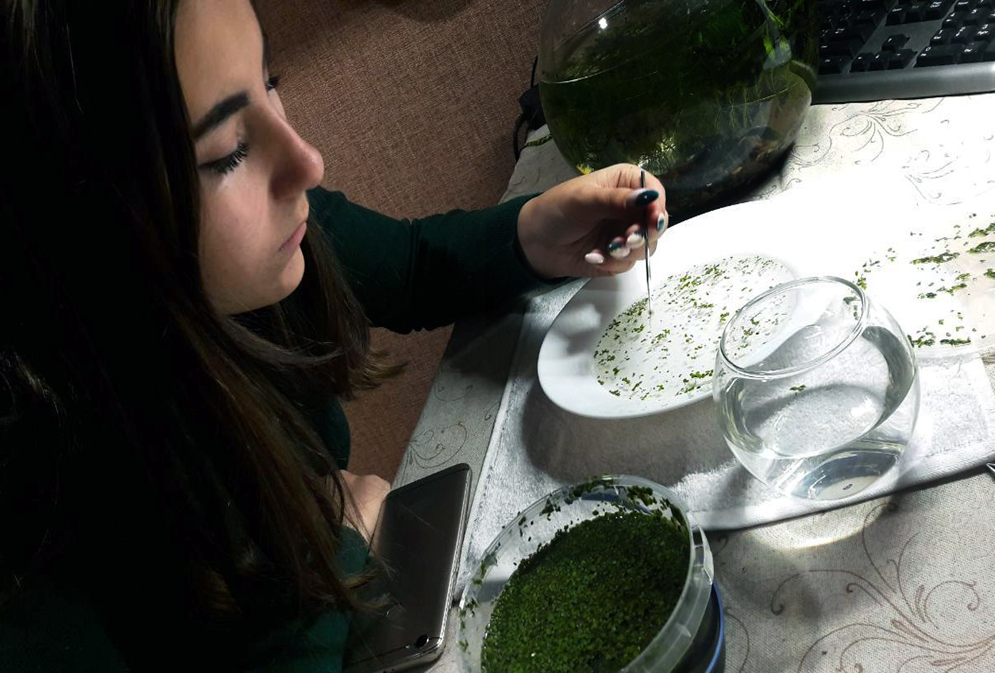 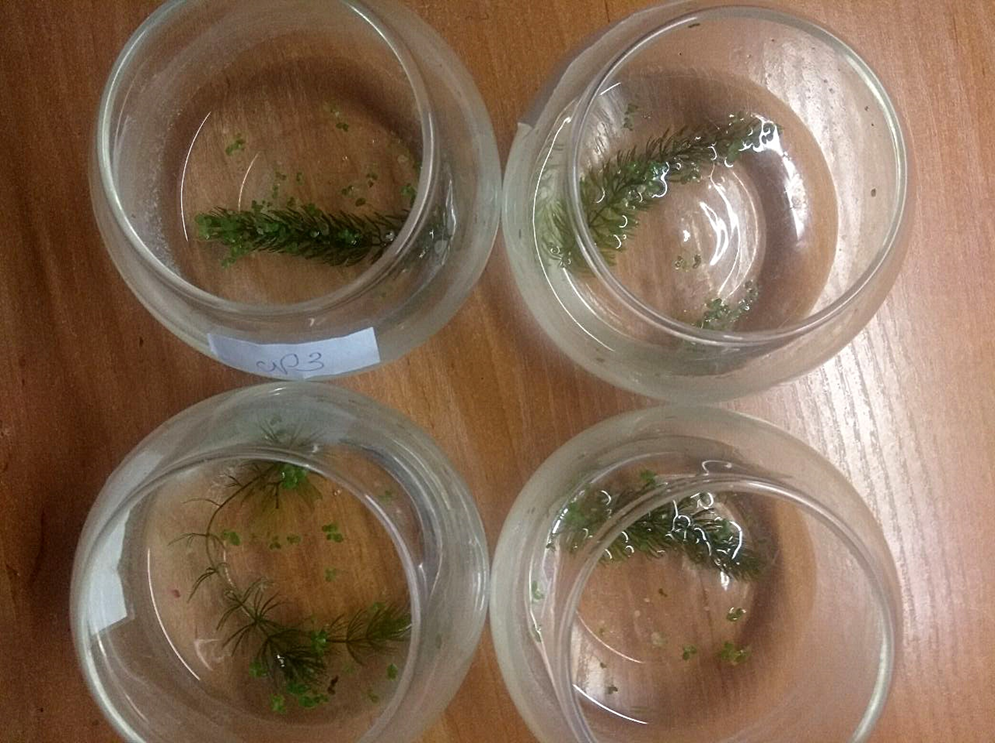 Фенотипні спостереження
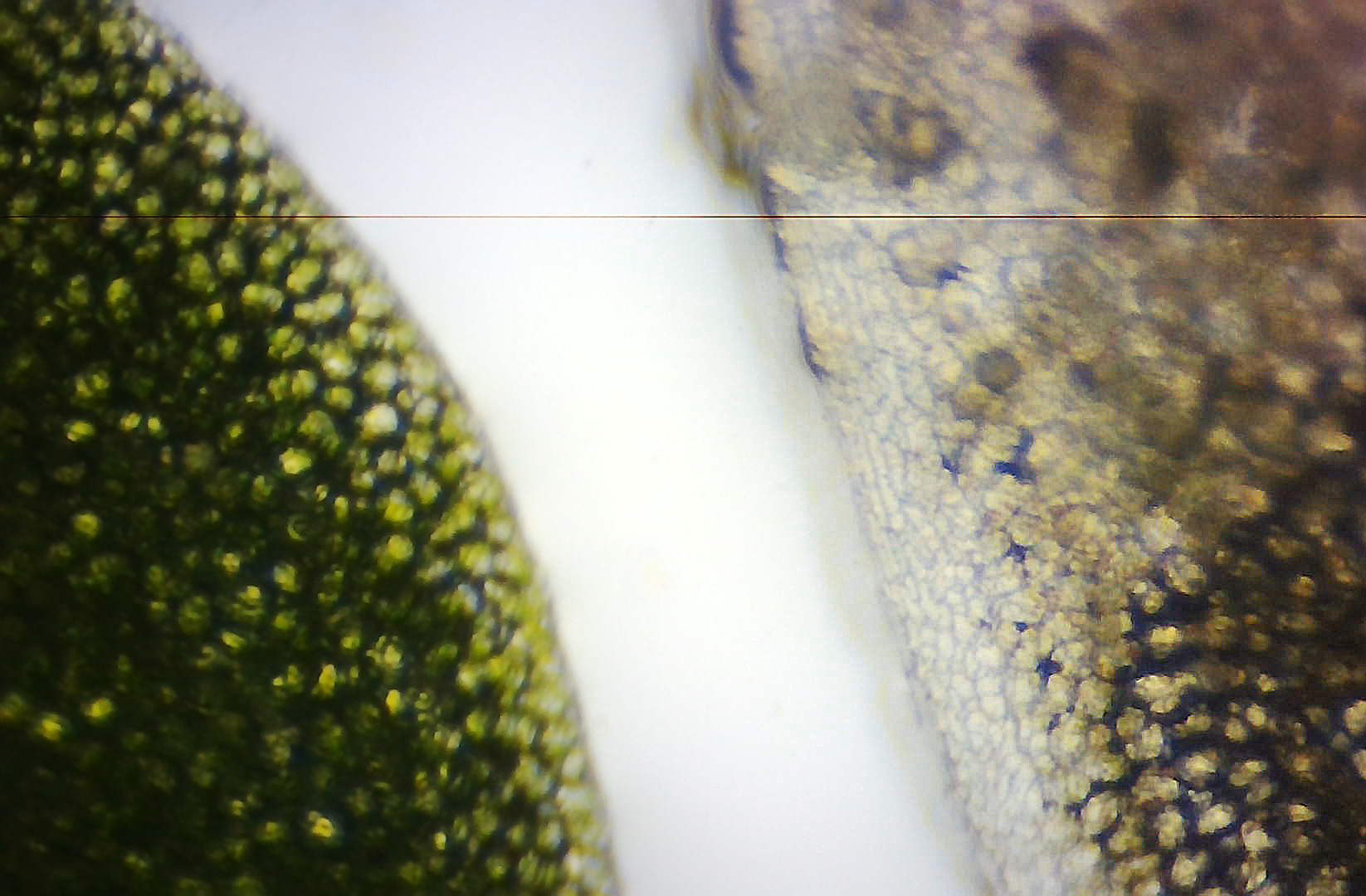 Мікропрепарати ряски (збільшення 60Х0,25)
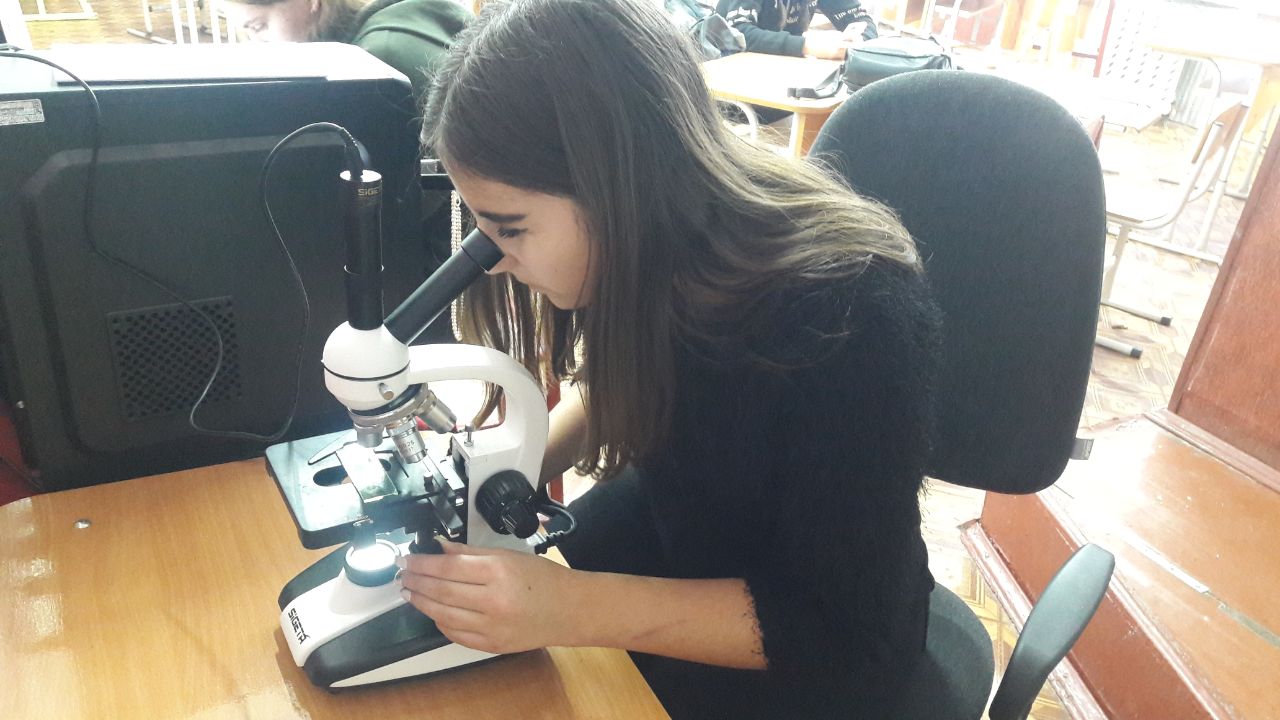 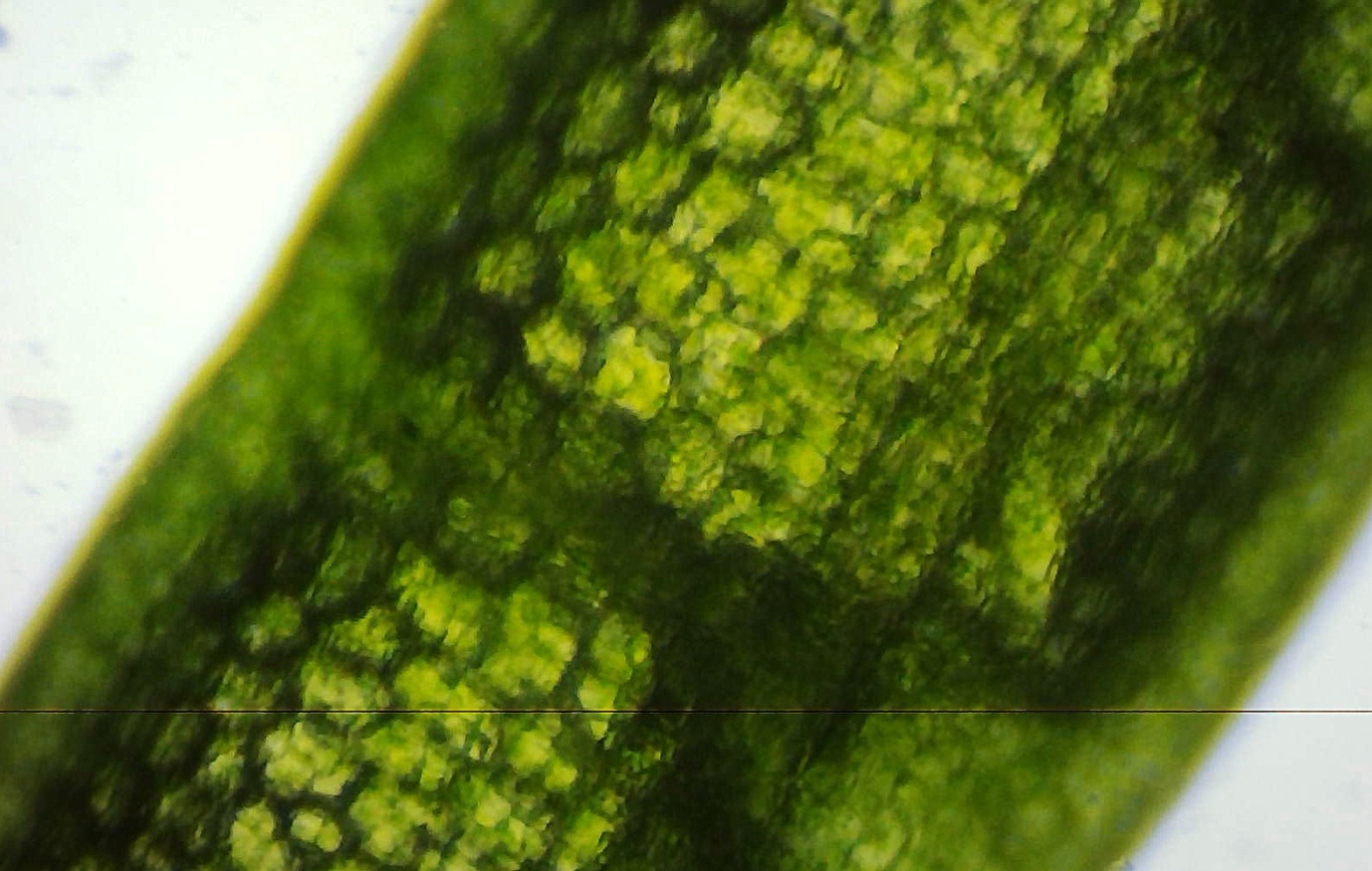 Мікропрепарати  
куширу 
звичайного
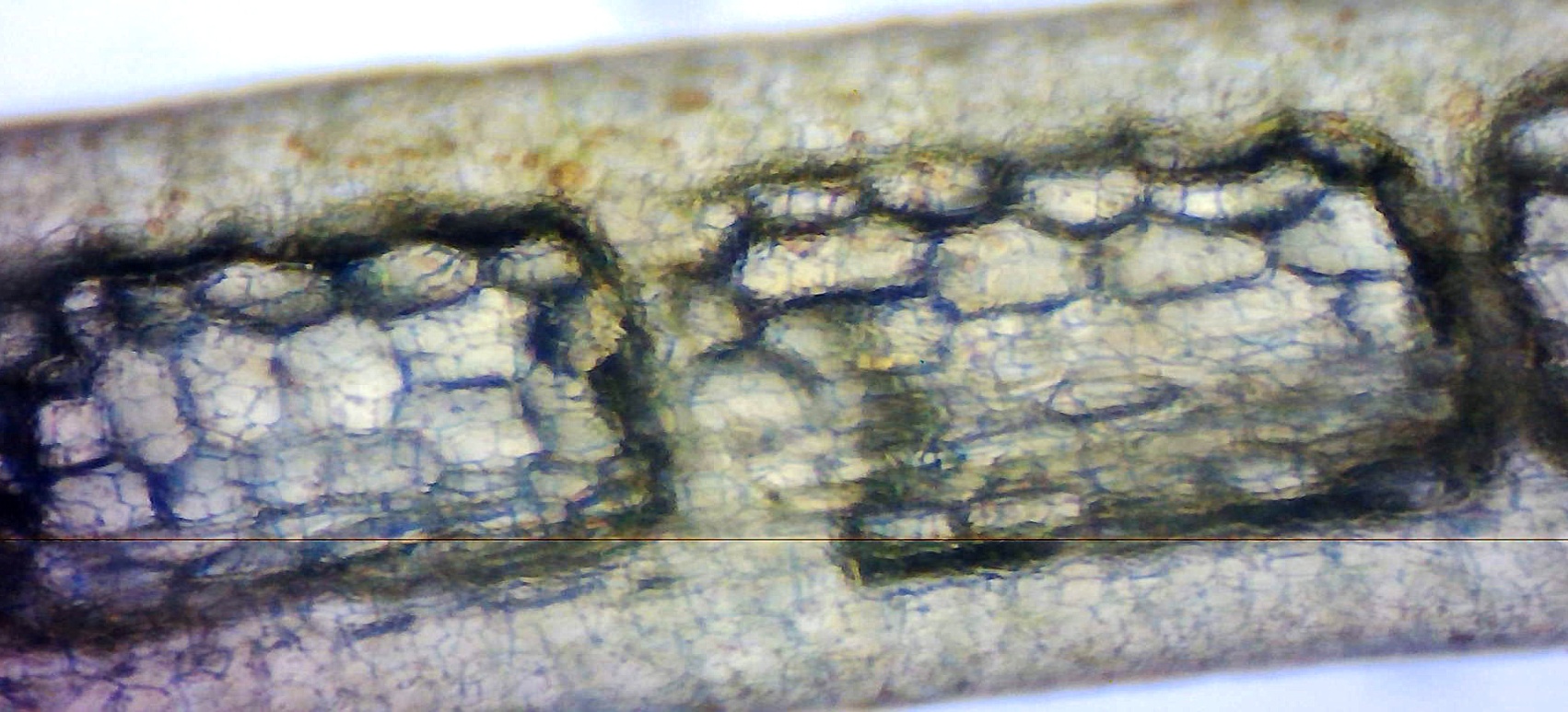 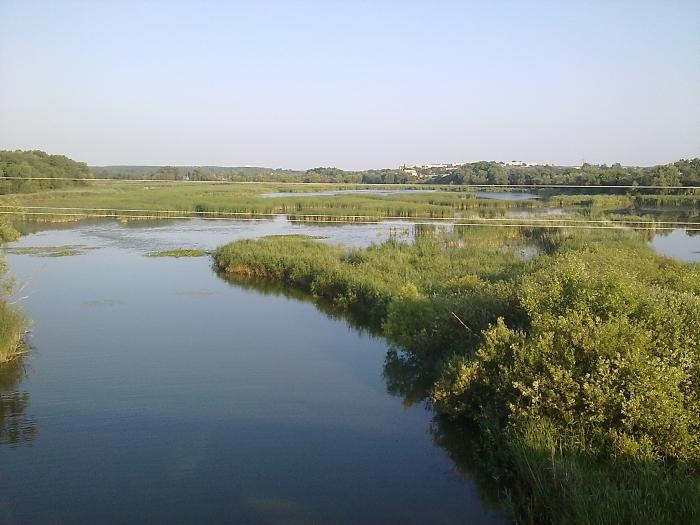 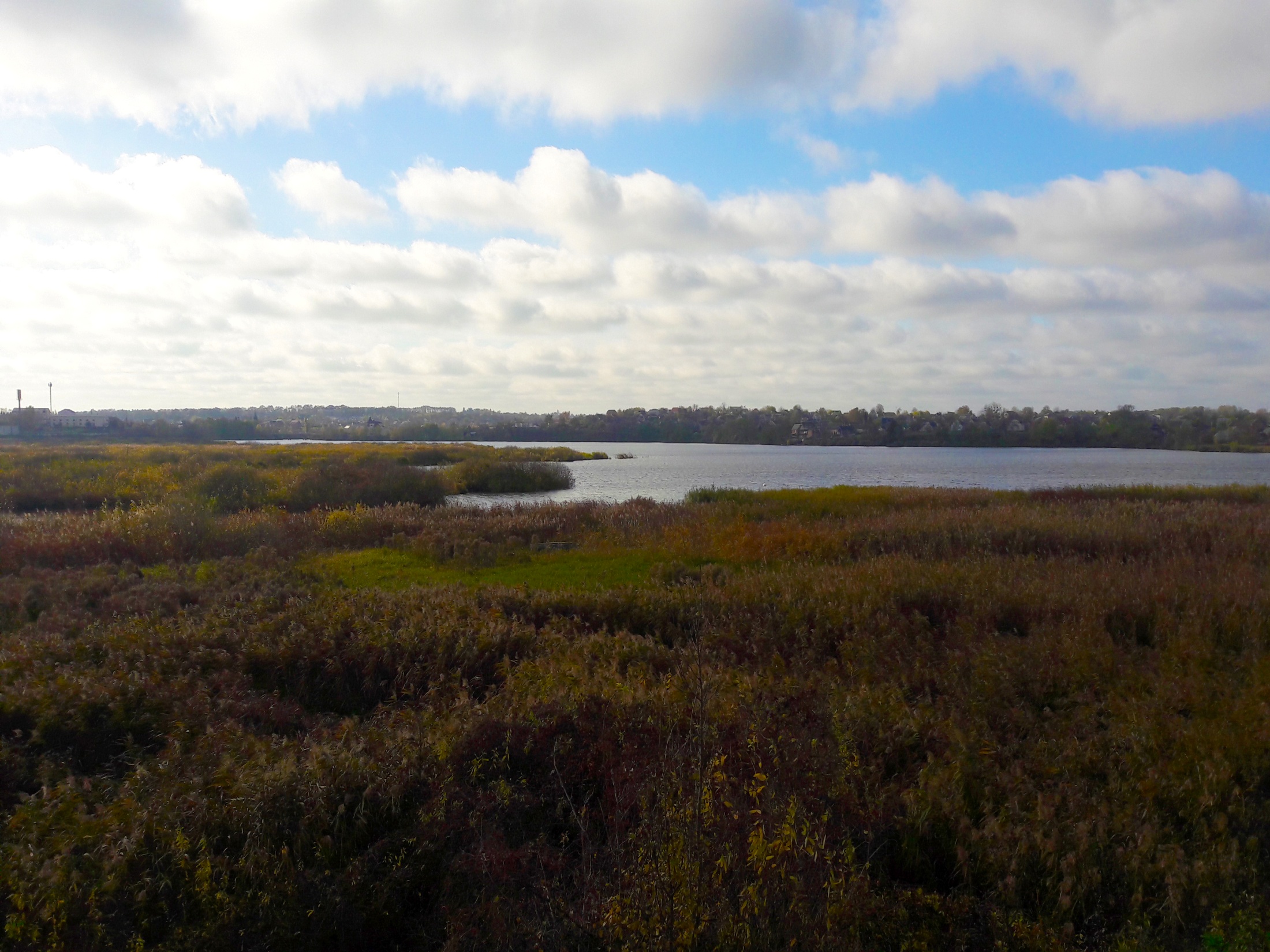 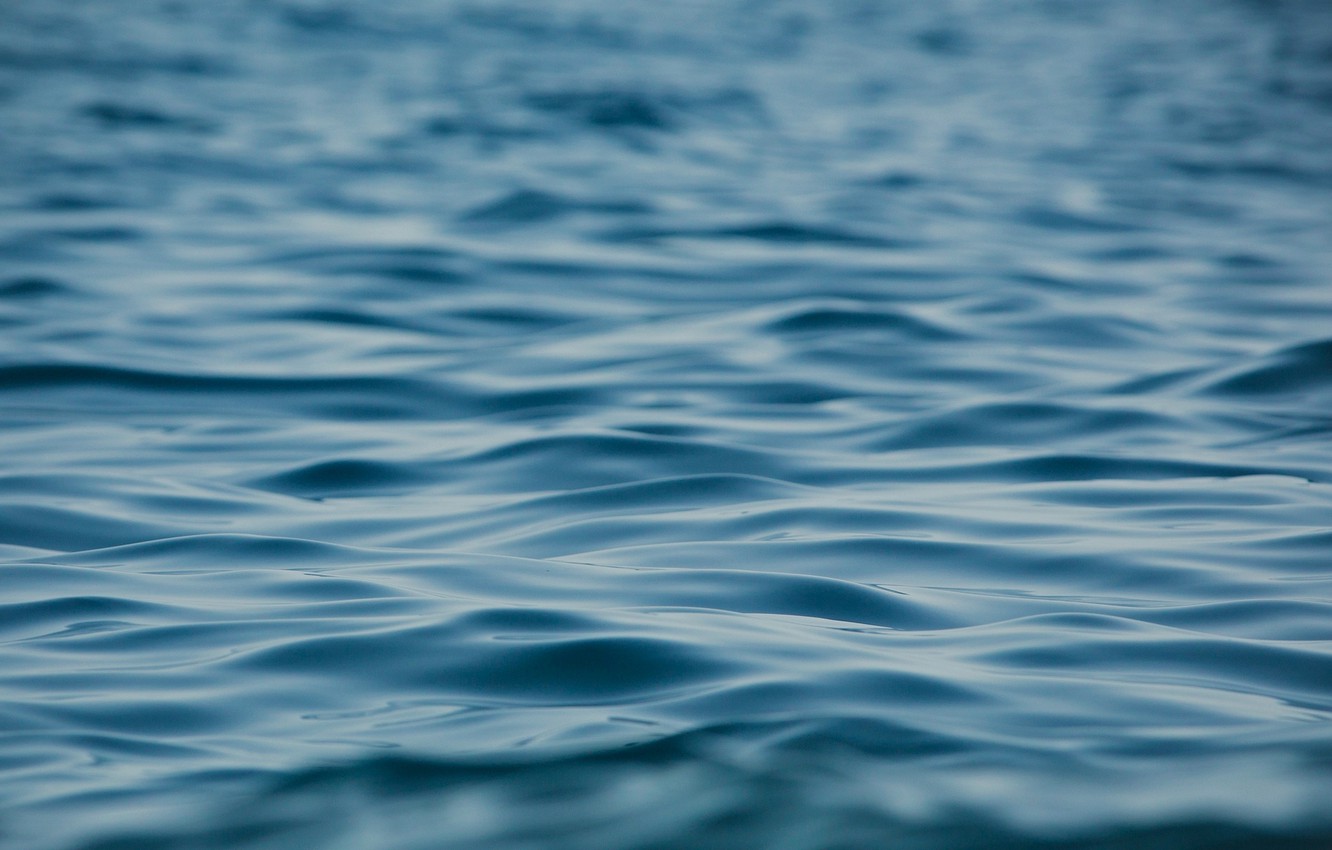 Дякую за увагу!
Дякую за увагу!